NRZ Influenzaviren
Krisenstab 24.02.2021
Kurier
SARS-CoV-2 Diagnostik
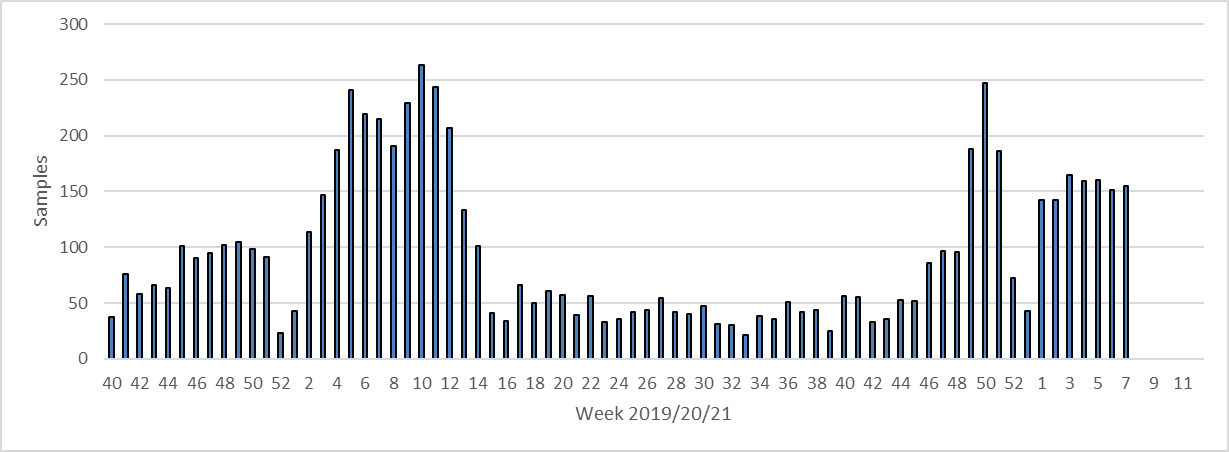 24.02.2021
Proben
1
Partieller Lockdown
Lockdown
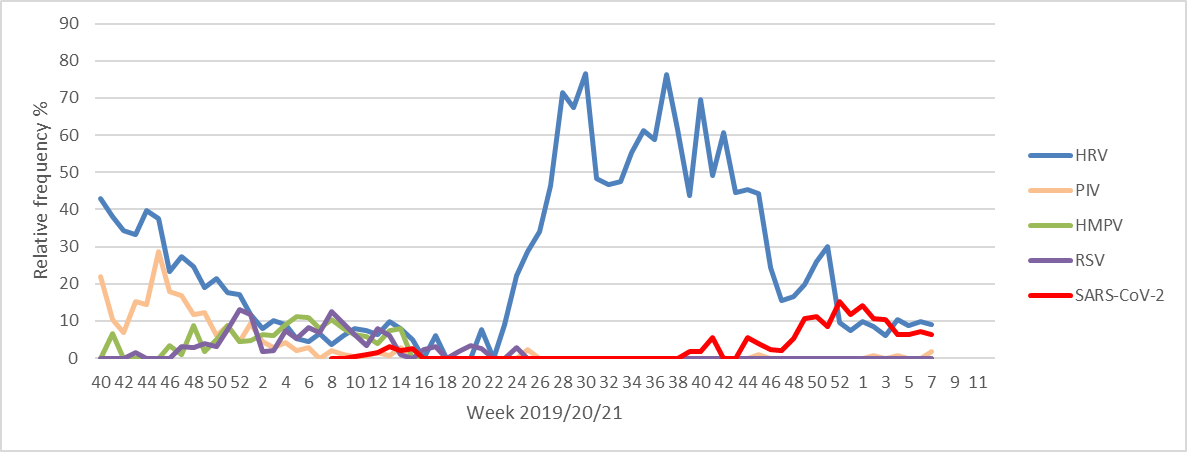 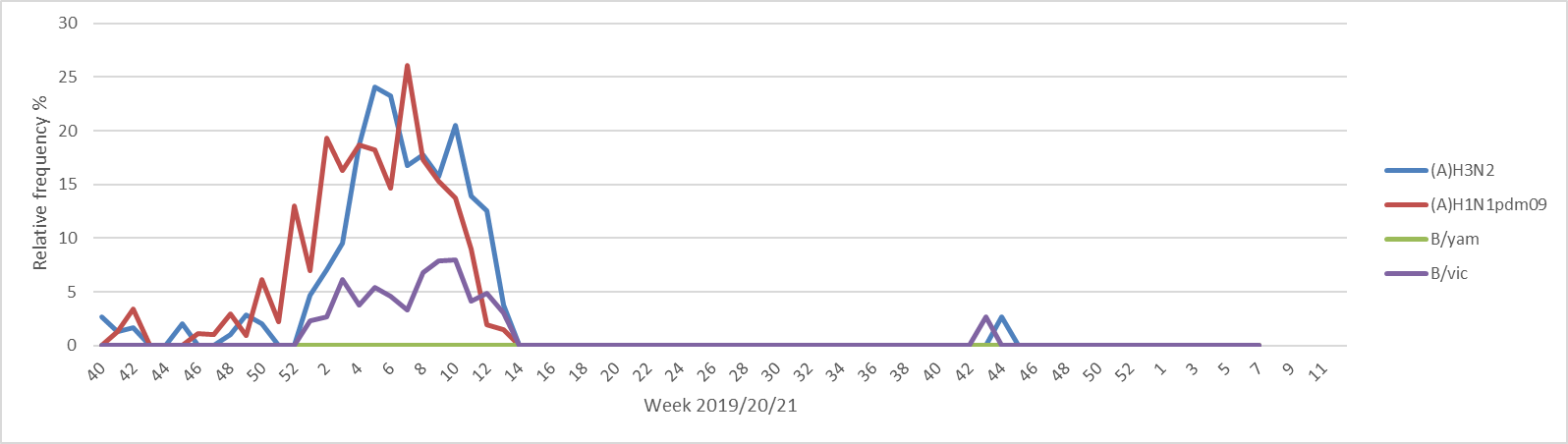 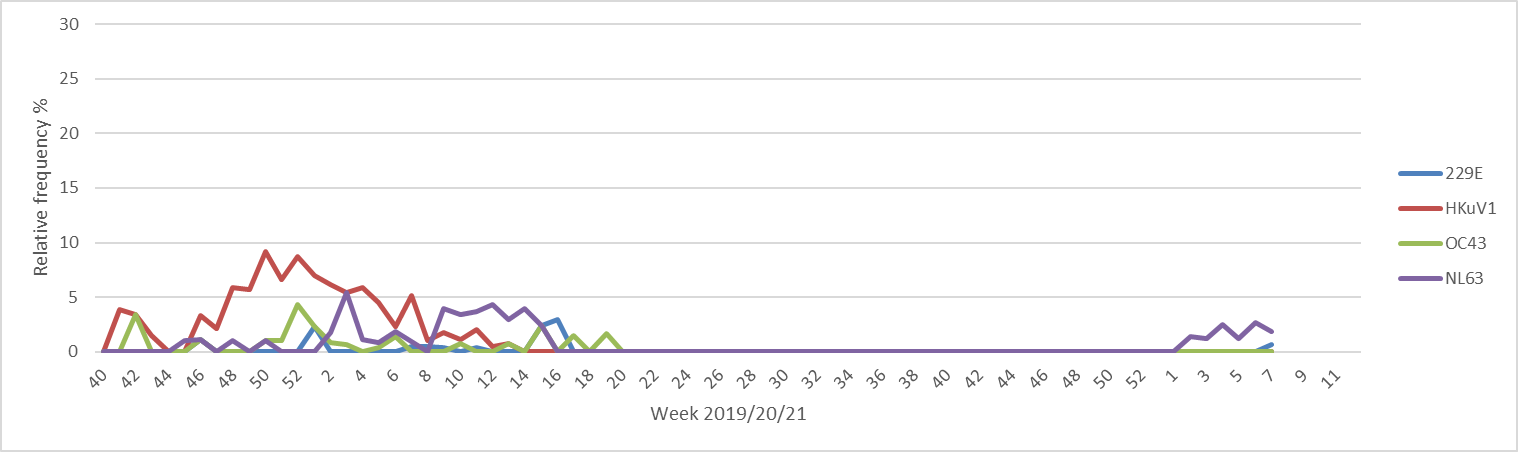 24.02.2021
Viruszirkulation
2
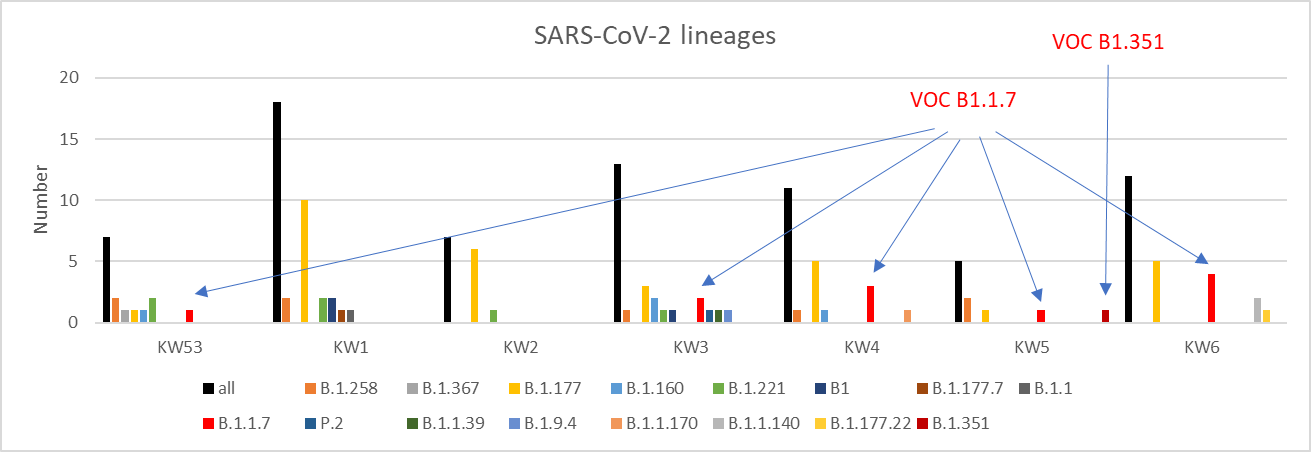 n = 75, davon 11 (15%) B.1.1.7 und 1 (1%) B.1.351
24.02.2021
Sequenzierungen
4